VPRAŠALNI ZAIMKI
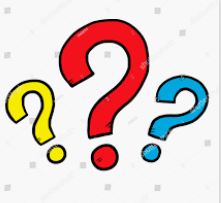 so besede, s katerimi sprašujemo po:
- osebah, živalih in rastlinah (KDO?)
predmetih in pojmih (KAJ?)
lastnostih (KAKŠEN?)
vrsti (KATERI?)
svojini (ČIGAV?)
prostoru (KJE, KAM, KOD?)
času (KDAJ?)
vzroku (ZAKAJ?)
načinu (KAKO?)
namenu (ČEMU?)
Matej je zanimiv fant.            KDO je zanimiv fant?

Vid je naročil čaj.                            KAJ je naročil?

Imela je pet jabolk.               KOLIKO jabolk je imela?

Spet imaš ledene roke!                   KAKŠNE roke imaš?
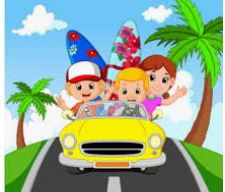 Nekaterim vprašalnim zaimkom se oblika ne spreminja, npr.:
KAKO,
KJE,
KOLIKO,
KDAJ,
ZAKAJ.

Drugim pa se oblika spreminja -> jih lahko sklanjamo (podobno kot samostalnike in pridevnike).
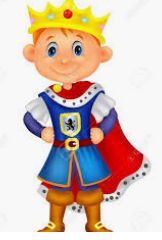 IMENOVALNIK   kdo
RODILNIK           koga
DAJALNIK           komu
TOŽILNIK            koga
MESTNIK            o kom
ORODNIK           s kom
Jaka je odšel na počitnice.               KDO?     

Na počitnicah je spoznal princa.     KOGA?
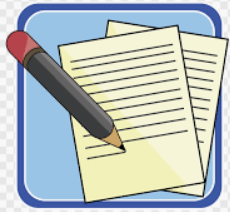 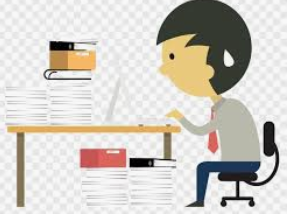 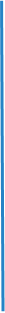 IMENOVALNIK   kakšen
RODILNIK           kakšnega
DAJALNIK           kakšnemu
TOŽILNIK            kakšen
MESTNIK            pri kakšnem
ORODNIK           s kakšnim
Njegovi spis je bil zelo kratek.     KAKŠEN?

Fant ni bil navajen trdega dela.    KAKŠNEGA?